Do & Does
Questions
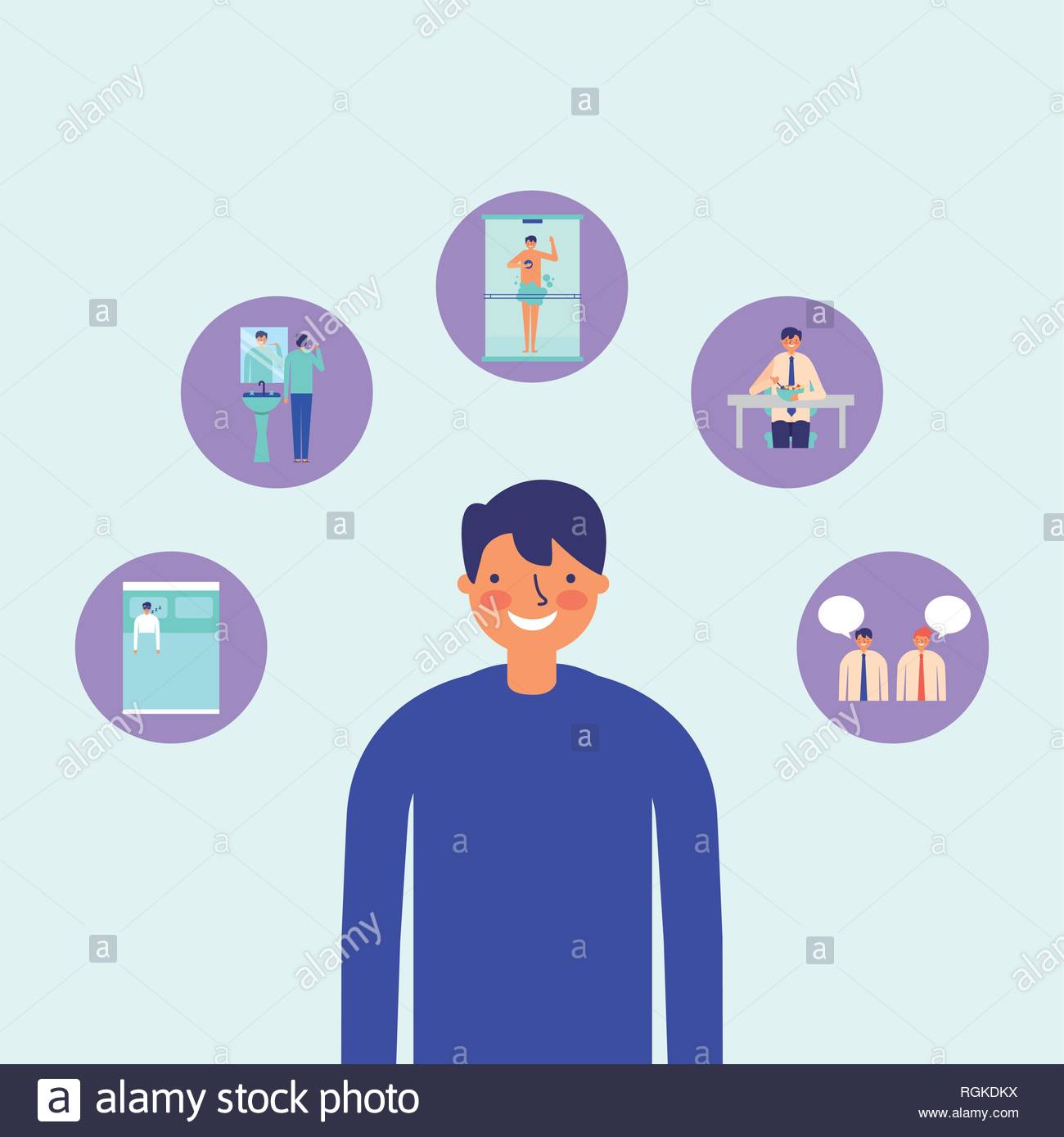 Do и does — это глаголы-помощники. Они помогают построить вопрос или выразить отрицание в настоящем простом времени и ставятся они, как правило, вначале вопроса:
Do you drive a car? — Ты водишь машину,
Does he ride a bike? — Он ездит на велосипеде?
Вместо местоимений в вопросе может быть существительное, например:
Do cats eat fish ? (cats = they)
Do Tim and Ann study French? (Tim and Ann = they)
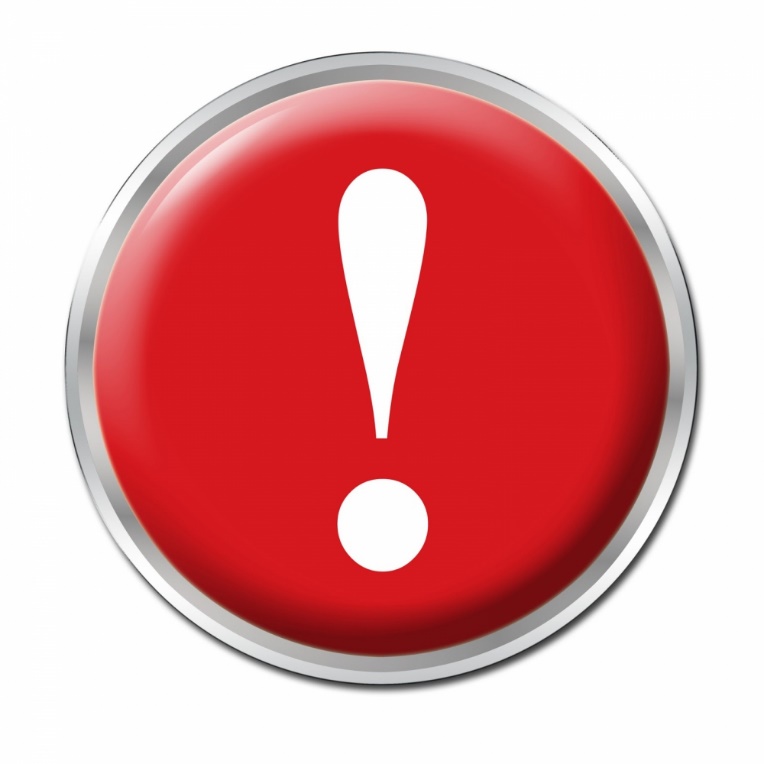 Does употребляется с местоимениями he, she, it, 
а do — со всеми остальными местоимениями (I, you, we, they).
В специальных вопросах (начинающихся с вопросительных Wh-слов what, when и т.д.) do и does ставятся после wh-слов:
What do you like to do? — Что тебе нравится делать?
When do they start? — Когда они начинают?
Where does she live? — Где она живет?
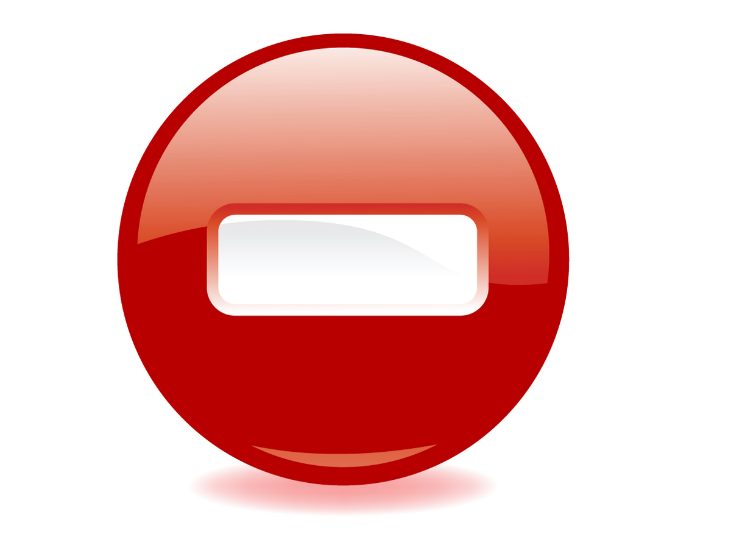 В отрицательных предложениях в настоящем времени обычно требуются DO NOT (Don’t) и DOES NOT (Doesn’t).
I don’t speak German. — Я не говорю на немецком.
He doesn’t speak German. — Он не говорит на немецком.
We don’t have a dog. — У нас нет собаки.
Переведите предложения на английский язык:
1 Его нет дома.
2 Он читает английские книги?
3 Я не занят.
4 У неё есть квартира?
5 Она не знает.
6 Это кто?